Information SessionMarch 2nd 2017
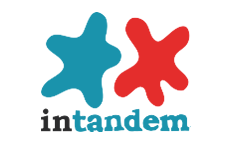 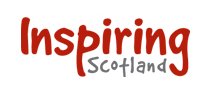 Brief Glossary
PVG – The Protection of Vulnerable Groups (Scotland) Act 2007 and the resulting disclosure checks and scheme memberships.

Barred/Barring/Listed/Listing – being deemed unsuitable to undertake regulated work.

Consideration for Listing – not a full barring but where there is information that is being further investigated to determine suitability to undertake regulated work.

Lists – there are two lists of people who are deemed unsuitable to do regulated work. You can be placed on the children's, protected adults or both lists.

Referral – an organisations legal obligation to refer inappropriate behaviour to the
Protection Unit at Disclosure Scotland. 

Regulated Work – work related to children and/or protected adults that may bring an individual into the remit of PVG.
Background
Background
PVG established a membership scheme for people doing regulated work with children and/or protected adults in Scotland

Membership is managed by Disclosure Scotland

On 28th February 2011, the PVG Scheme went live and had 0 members

At the end of February 2017 the scheme has  
					1,041,206 members
PVG Scheme principles
Ensure that those who have 
regular contact  with vulnerable groups through the workplace 
do not have a history of harmful behaviour.

is quicker and easier to use, reducing the need for PVG scheme members to complete a full detailed application form every time a disclosure check is required.

strikes a balance between proportionate protection and robust regulation and make it easier for employers to determine who they should check to protect their client group.
PVG is only 1 part of safe recruitment
Self-
declaration
of 
convictions
PVG
Previous 
knowledge
Application form
ID check
References
Interview
Who can join PVG Scheme?
Any individual 
doing or in anticipation of doing 
regulated work (paid or unpaid) 
in Scotland 
with children and/or protected adults

Note
Also covers individuals who do not live in Scotland but who are undertaking regulated work in Scotland.
Definition of regulated workRegul
Regulated work
Regulated work with children and/or

 Regulated work with protected adults. 


Individuals can apply to join either the child, protected adult or both regulated work forces, depending on the work they are doing / will be doing.
Normal duties
Normal duties can be considered as something the individual might be expected to do as part of their post on an on going basis, for example appearing in a job description. 

Normal duties exclude one-off occurrences and unforeseeable events.

No particular frequency for undertaking the work or duration of work are specified in the Act as these will depend on the context.
Incidental
An important consideration is the degree to which it could be reasonably foreseen that children or protected adults would attend.

Whether an activity is incidental or not is not so much about the numbers of children or protected adults attending but the purpose and intended client group for the activity.
Regulated work with children
In the PVG legislation,

a child is a person under 18 years of age
Regulated work with protected adults
A protected adult is someone aged 16 or over who is in receipt of certain services.

There are four categories of service, receipt of which makes an individual a protected adult.

Care Services.

Health services.

Community care services.

Welfare services.
[Speaker Notes: Flipcharts will be placed around the room with each of the headings detailed above, ask delegates to move around the room and detail what they think each of the above would be, this will generate discussion and give the trainer an insight into individuals interpretation of these services, once this exercise has been complete issue delegates with regulated work (protected adults) flowcharts and review & confirm what each of the above are.  This information will be issued to trainers in advance of the session.]
Regulated work criteria
A position whose normal duties include carrying out particular activities.

A position whose normal duties include work in a particular establishment.
Particular positions.

A position whose normal duties include the day to day supervision of an individual doing regulated work.
Scenario
Susie is going to be delivering Intandem services to a four different children. 

She will be providing support, advice and guidance on a regular basis.



Does Susie require a PVG check?
Scenario
Susie is going to be delivering Intandem services to a child aged 12.

She will be providing support, advice and guidance on a regular basis and this will be undertaken at the home address of the child.



Does Susie require a PVG check?
Scenario
Susie is going to be delivering Intandem services to a child aged 12.

She will be providing support, advice and guidance on a regular basis and this will be undertaken at the home address of the child.

This child is living at home with two parents who are classed as being protected adults. Susie regularly has contact with them when she is visiting the home

What PVG lists should Susie be checked against?
Release of vetting information
The information released on a disclosure certificate changed in September 2015 and was further amended in February 2016,

There is a list of offences which must always be disclosed
There is a list of offences which are to be disclosed subject to rules
Other offences outwith these lists are disclosed under the Rehabilitation of Offenders Act.
Release of vetting information
Some of the rehabilitation periods set out in the Rehabilitation of Offenders Act,
Release of vetting information
All disclosure information is considered up to date upon completion of the relevant checks

Vetting information updates will only be passed to an organisation if the updates either places the individual on the barred list or moves them to being placed under consideration for listing.
PVG SCHEME RECORD

			                   	         REGISTERED BODY  COPY
		                                                                      Disclosure Number: 000000000000000001
MISS JENNY RATED 				                 Date of Issue:         18/02/2017
VSDS	                                                                                              Page  1 of 1
STIRLING                      
FK8 1QZ						A copy of this disclosure has also been sent to 
						MR SAM PELL
Applicant Personal Details				24 MADEUP DRIVE
Surname: PELL						EDINBURGH
Forename(s): SAM GRAHAM					EH7 1AA
						
Date of Birth:	 29/04/1978
PVG Membership No. 1702 1878 9098 6543

Appointment Details
Position Applied For: BEFRIENDER
Name of Organisation: INSPIRING SCOTLAND
Countersignature Details
Registered Body: VOLUNTEER SCOTLAND DISCLOSURE SERVICES (VSDS)
Registered Person: MISS JENNY RATED
Statement of Scheme Membership
Membership Status
The applicant is a PVG scheme member in respect of regulated work with children and, therefore, not barred from that type of regulated work.
Consideration Status
The applicant is not under consideration for listing by the Scottish Ministers for the workforce(s) to which this disclosure relates.
Vetting Information

Convictions and Alternatives to Prosecution

Date		Court/Children’s Hearing	Offence			Disposal

26/06/2010		GLASGOW	ROAD TRAFFIC ACT 1988 SECTION 103(1)(B)	CHG(S) 1 IMPRISONMENT
		SHERIFF	ROAD TRAFFIC ACT 1988 SECTION 143 (1) & (2)	5 MONTHS TO DATE FROM
							19/06/2010, DISQUALIFIED
							LIFE, LICENCE ENDORSED. 
							CHG(S) 2 ADMONISHED
							LICENCE ENDORSED.
							CHG(S) 1-2 APPEAL LODGED
							30/07/2010, THEN APPEAL
							DISMISSED ON 11/03/2011



				
Cautions

The applicant has no cautions for disclosure.


Prescribed Court Orders & Sex Offenders Notification Requirements

The applicant has no prescribed court orders or sex offender notification requirements for disclosure.


Other Relevant Information

The applicant has no Other Relevant Information for disclosure.
END OF DISCLOSURE
[Speaker Notes: 103 Obtaining licence, or driving, while disqualified.
(1)A person is guilty of an offence if, while disqualified for holding or obtaining a licence, he—
(a)obtains a licence, or (b)drives a motor vehicle on a road

143 Users of motor vehicles to be insured or secured against third-party risks.
(1)Subject to the provisions of this Part of this Act—
(a)a person must not use a motor vehicle on a road [F1or other public place] unless there is in force in relation to the use of the vehicle by that person such a policy of insurance or such a security in respect of third party risks as complies with the requirements of this Part of this Act, and
(b)a person must not cause or permit any other person to use a motor vehicle on a road [F2or other public place] unless there is in force in relation to the use of the vehicle by that other person such a policy of insurance or such a security in respect of third party risks as complies with the requirements of this Part of this Act.
(2)If a person acts in contravention of subsection (1) above he is guilty of an offence.]
The lists
On-going regular disclosure checks
The PVG Scheme:
Does not prohibit them
Reduces the need for them
Does not remove the need for them entirely
Now may be a good time to review your policy on regular disclosure checking

 How often?
 Who manages it?
 Do you have a process for self-disclosure?
 What new information will you act on?
Storage of disclosure information
In secure conditions 
Lockable and non-portable storage units. 
Keys and/or combinations controlled
Not retained in personnel files.
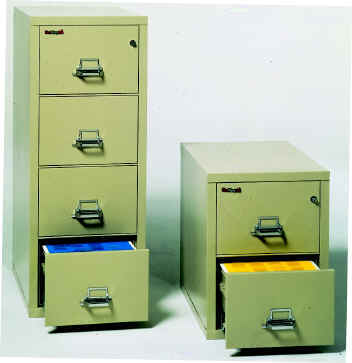 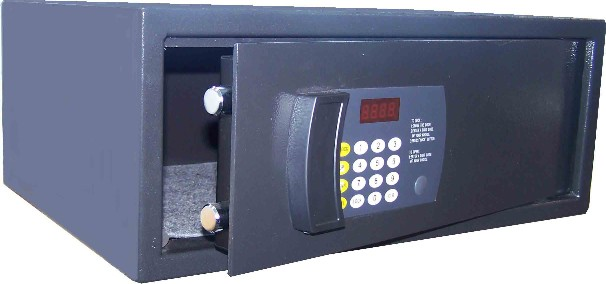 Disposal of disclosure information
The destruction should be by suitable secure means

shredding, pulping or burning
It should not be kept in any insecure receptacle, such as a waste bin or confidential waste sack, whilst awaiting destruction. 
No photocopy or other image of the disclosure information may be retained.
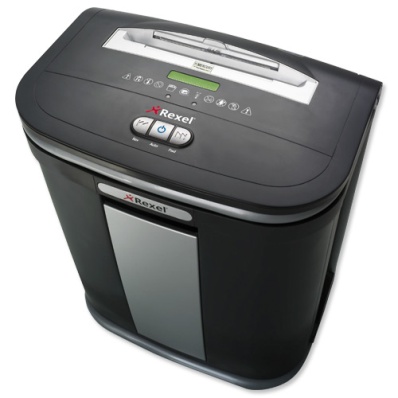 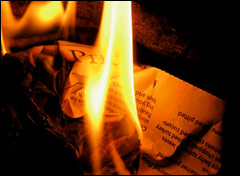 Tracking Systems
We recommend that you keep a record of the following:
 Name of applicant.
 Position applied for.
 Level of disclosure 
 Unique reference number on form.
 Date sent to Volunteer Scotland Disclosure Services.
 Date certificate received back and date of disclosure
 PVG membership number / Certificate number
Services Offered by VSDS
Training
Online
In person at our office in Stirling
At a location chosen by you
Support
Form filling, enrolment
Advice
Guidance
Best Practice
Any Questions
Telephone – 01786 849777

Email – disclosures@volunteerscotland.org.uk

Web – http://www.volunteerscotland.net/disclosure-services
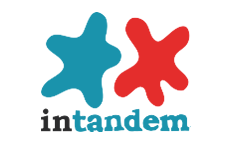 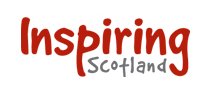